Embedding Inclusive Course Design
THRIVE (Thought-Rewarding and Inclusive Value-Led Education)
CTI funded Westminster Learning Community  




Daniela de Silva          d.desilva1@westminster.ac.uk
Student and Academic Services
Why Inclusive?
Inclusive Course Design gives all individuals opportunities to learn. It is a pedagogical tool for developing Learning, Teaching and Assessment methods  and materials that work for everyone.  It is a set of flexible approaches that is customized and adjusted to individual needs.
[Speaker Notes: It has become the buzz word in HE as HEIs have been given more responsibilities.]
Inclusive learning, teaching and assessment extends beyond disability and encompasses our diverse student body: international students, mature students, students from different faith backgrounds, LGBT, BAME, as well as students from low socio-economic background.
[Speaker Notes: It is not about disability only and it is not about lowering academic standards; think of all the foundation courses;]
TRADITIONAL
Primary focus - teaching subject matter; lessons designed with the “typical student” in mind.

Material presented in one way for all students.

Civil War lecture is a 2 to 3 hour lecture with writing dates on the board.
[Speaker Notes: Before  I proceed and tell you about  i-THRIVE let’s look at the difference between traditional and inclusive]
Inclusive
Teaching focuses on what is taught and how is taught

Finding ways to teach “many types of learners”

Lectures addressing a “wide range of needs and strengths”

Materials used: 
a lecture which is also recorded and uploaded on BB.

A factual video to watch; an online class forum; a podcast; a quiz; a poll; a debate etc.
[Speaker Notes: It seems a lot to think about but if embedded in course design, it will not be an add on for each lesson but part of the course from the very beginning.]
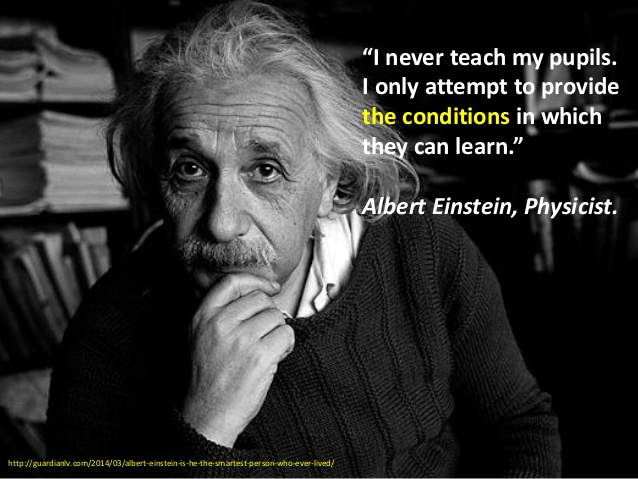 [Speaker Notes: In this day and age when knowledge, information and facts are available to everybody with a mobile phone/tablet and laptop, we as teachers are not the ‘sage on the stage’ but guides and facilitators. Our role is to provide the right conditions/environment in which all our students will learn. This is what Inclusive Course Design  enables us to do]
THRIVE – Westminster Learning Community
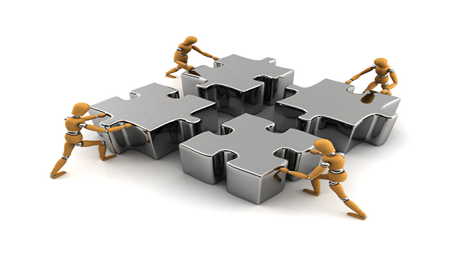 THRIVE has devised, through the involvement of academic staff a self- assessment tool (i-THRIVE) which helps Course and Module Leaders assess and improve the level of inclusivity of every aspect of their course (resources, learning and teaching and assessment).
[Speaker Notes: Show  a snapshot of the THRIVE Inclusive Course Design Checklist; it is available to all staff on Share point within the Thrive Inclusive Design cafes]
Successful pilot – two newly validated MSc courses at WBS
“Many thanks for sending the THRIVE Course Design Checklist, this was most useful and helped us identify those activities that we had already incorporated in our design and express them in a more explicit manner”.


“ Most useful, we wish we had the checklist at the pre-validation stage!” 



WBS Course Leaders
[Speaker Notes: Back in January, February they used the paper version of the checklist which has now become electronic and is in its test version]
Inclusive Course Design Checklist electronic version
Test version:
a)  Sign-in as test user      https://www.potential.ly/signin
User name:  wstudent01@potential.lyPW:              London1234!       
b)  Then paste the following into your browser     https://westminster.potential.ly/prompt/W9SocsoPSmThe questionnaire will start. You won't see the report until completed.
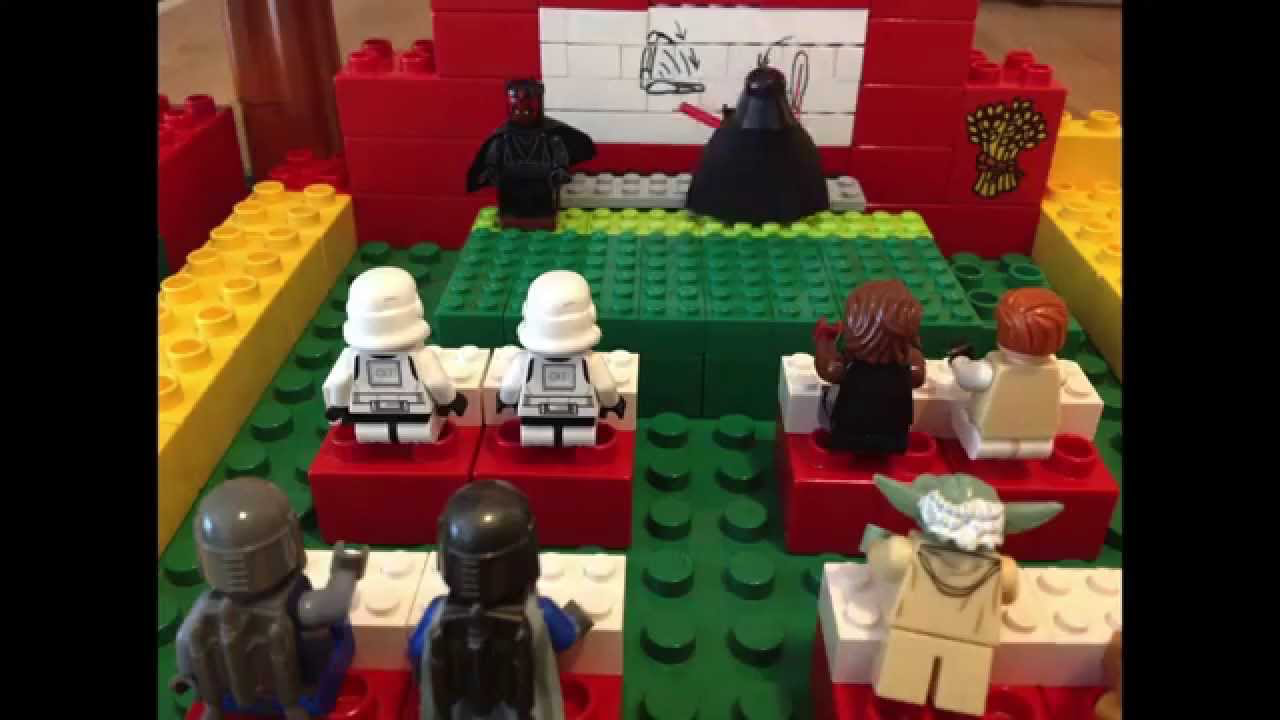 [Speaker Notes: Show checklist and then divide them into three groups, give Lego pieces and ask them to devise Traditional and Inclusive Resources, Incl. L&T and Incl.Assessments]
Practical LEGO creative Play
Participants into three groups  devise Traditional and Inclusive Resources, Inclusive L&T and Inclusive Assessments
ENABLES…
It enables staff to deliver on the University’s priorities:

Transformative Learning and Teaching
Diversity and Inclusion
Inspirational Professional Practice

i-THRIVE makes the University of Westminster distinctive in its approach to inclusive teaching and learning and it aims to contribute to better standing in its TEF score (in relation to continuation rates and student satisfaction for all student groups)
.
Strategic  impact
Assists the University to embrace its statutory duties and positively respond to government’s expectations (OFFA, OfS and TEF).  

 i-THRIVE is a practical translation of the University’s long tradition in involving students from all diverse backgrounds.

It empowers staff to become confident that their learning, teaching and assessment design are inclusive.

It improves the student experience, progression, retention and attainment.
Ways forward…
To pilot THRIVE with more course design teams in  the colleges and schools
 
To collate feedback from academic staff and Heads of Schools

To offer scheduled staff development sessions in 18/19

To expand the “Inclusive Assessments” aspect of the checklist
[Speaker Notes: Thrive long term plans:

Assistance and promotion needed formacademic staff,senior tutors, heads of education in each college.]
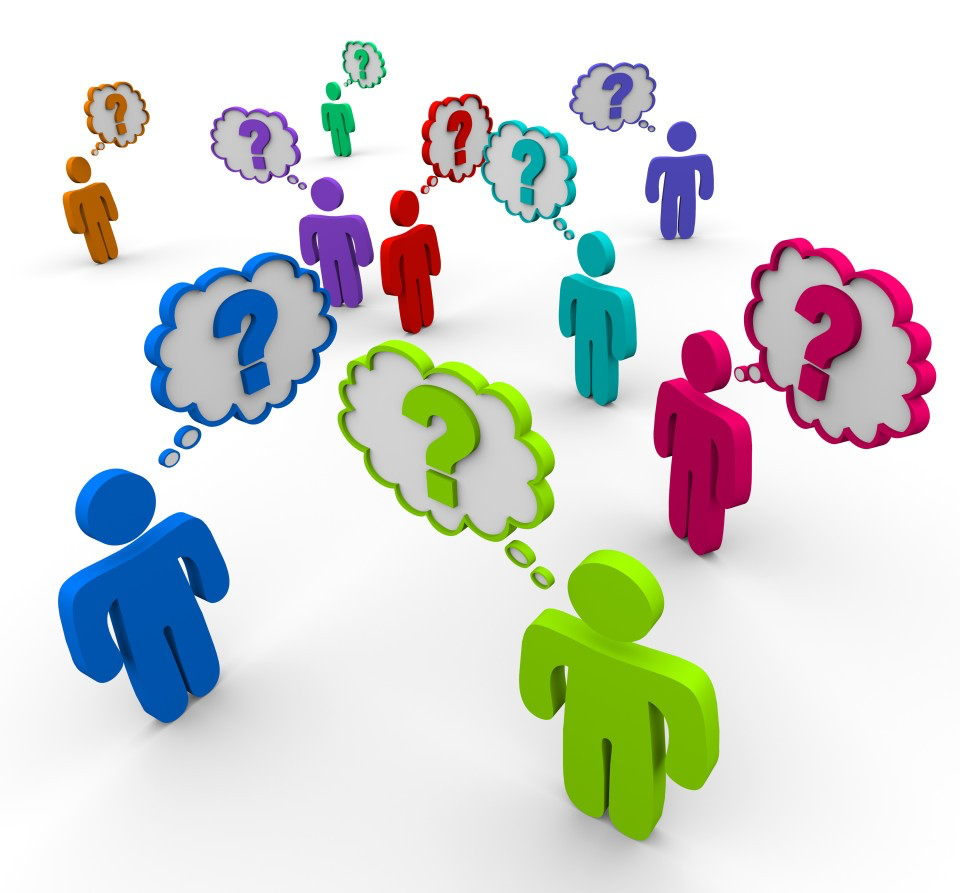 Good practice across other HEIs…
De Montfort University –Universal Design for Learning
http://www.dmu.ac.uk/dmu-students/udl/universal-design-for-learning.aspx

Plymouth University 
https://www.plymouth.ac.uk/your-university/teaching-and-learning/inclusivity

Manchester Metropolitan University –Centre for Inclusive Education and Disability Studies
http://www2.mmu.ac.uk/pdei/working-together/cieds/

Association for Higher Education Access and Disability
https://www.ahead.ie/inclusiveteaching
King’s College London
http://www.kcl.ac.uk/study/learningteaching/kli/index.aspx

Trinity College Dublin –TIC project
https://www.tcd.ie/CAPSL/TIC/
Inclusive Education Tool Kit
http://www.tictool.ie
‘The Dynamic Curriculum: Shared Experiences of On-going Curricular Change in Higher Education’, which includes a chapter on the Trinity Inclusive Curriculum (TIC) strategy.
https://www.tcd.ie/CAPSL/TIC/assets/pdf/Dynamic_Curriculum_shared_experiences_of.pdf
References:
Brown, S. and Glasner, A. (2003). Assessment Matters in Higher Education: Choosing and Using Diverse Approaches. Third edition. Buckingham: Society for Research into Higher Education and Open University Press.

Craddock, D. & Mathias,B, H. (2009). Assessment options in higher education. Assessment & Evaluation in Higher Education, 34 (2), 127-140.

Francis, R. A. (2008). An investigation into the receptivity of undergraduate students to assessment empowerment.  Assessment & Evaluation in Higher Education 33 (5), 547-557.

Mahony, J., Thomas, L. and Payens, J. (eds) (2013) Building inclusivity: engagement, community and belonging in the classroom – interviews with Rowena Arshad, Vicky Gunn, Ann-Marie Houghton and Bob Matthew.https://www.heacademy.ac.uk/sites/default/files/building_inclusivity_introduction_8.pdf

Ward, C. (2009) DIY Toolkit for Alternative & Inclusive Assessment Practice Centre for Academic Development and Quality, Nottingham Trent University.

Waterfield, J. & West, B. (2006). Inclusive assessment in higher education: a resource for change. University of Plymouth: Plymouth.
Different ways to assess your students –University of Reading https://www.reading.ac.uk/engageinassessment/different-ways-to-assess/eia-diversifying-assessment-methods.aspx 
(6th Feb 2017)

https://www.heacademy.ac.uk/resources/detail/resources/detail/inclusion/LTsummit_Liverpool 
(6th  Feb 2017)

https://www.gov.uk/government/uploads/system/uploads/attachment_data/file/587221/Inclusive_Teaching_and_Learning_in_Higher_Education_as_a_route_to-excellence.pdf (6th Feb 2017)